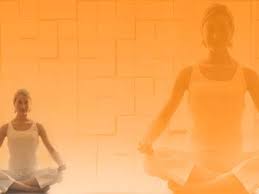 Йогатерапия для пожилых людей, как метод реабилитации и поддержания здорового образа жизни
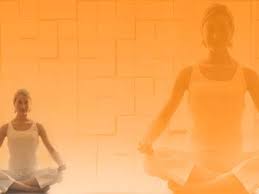 ЦЕЛЬ ДАННОЙ ПРАКТИКИ:
 поддержать и укрепить здоровье 
при помощи выполнения 
определенных асан (положений), 
пранаям (дыхания) и 
шавасаны (расслабления)
Задачи: 
Избавление от стресса, бессоницы, психологического
 перенапряжения
2.Избавление от тяжести и боли в спине, суставах, мышцах
3.Увеличение силы, равновесия и гибкости
4.Улучшение фигуры
Практика йогатерапии действует в нашем центре 
с сентября 2023 года. 
За этот год к нам обратилось 32 человека, 
из них 12 человек занимается на 
постоянной основе в центре, 
20 человек получили консультации и комплексы, 
которые
успешно практикуют дома
Йогатерапию проводит дипломированный инструктор йоги 
со стажем работы более трех лет. 
Специалист постоянно повышает свою квалификацию.
Чтобы внедрить практику не нужны большие финансовые затраты:
Обучение специалиста – 20 тыс.руб.
Закупка ковриков – 1000 * 10 = 10 тыс.руб.
Закупка блоков для йоги 300 * 10 = 3 тыс.руб.
Закупка тренировачных ремней 200 * 10 = 2 тыс.руб.
                                                     ИТОГО: 35 ТЫС.РУБ.



              Расчет составлен на группу занимающихся из 10 человек.
Отзывы наших клиентов
Никулина Галина Сергеевна: занимаюсь йогой уже 2 года. 
За это время у меня увеличилась гибкость тела, наладилось 
пищеварение. Очень рада, что у нас появилась такая практика!

Староверова Лариса Васильевна: я обратилась в центр с проблемой боли в коленях. Вот уже год занимаюсь йогой и боли отступили. Так же заметила 
повышение иммунитета. 


Козырева Елена Викторовна: очень люблю растяжку, мне становится после нее очень легко и свободно. Пробовала посещать занятия йогой в общих классах, но там повышенный уровень подготовки, не смогла продолжать занятия. Узнала о йогатерапии для пожилых людей, не задумываясь пришла и занимаюсь на постоянной основе. Все понятно и доступно для нашего возраста.  Спасибо за возможность почувствовать себя молодыми и гибкими!
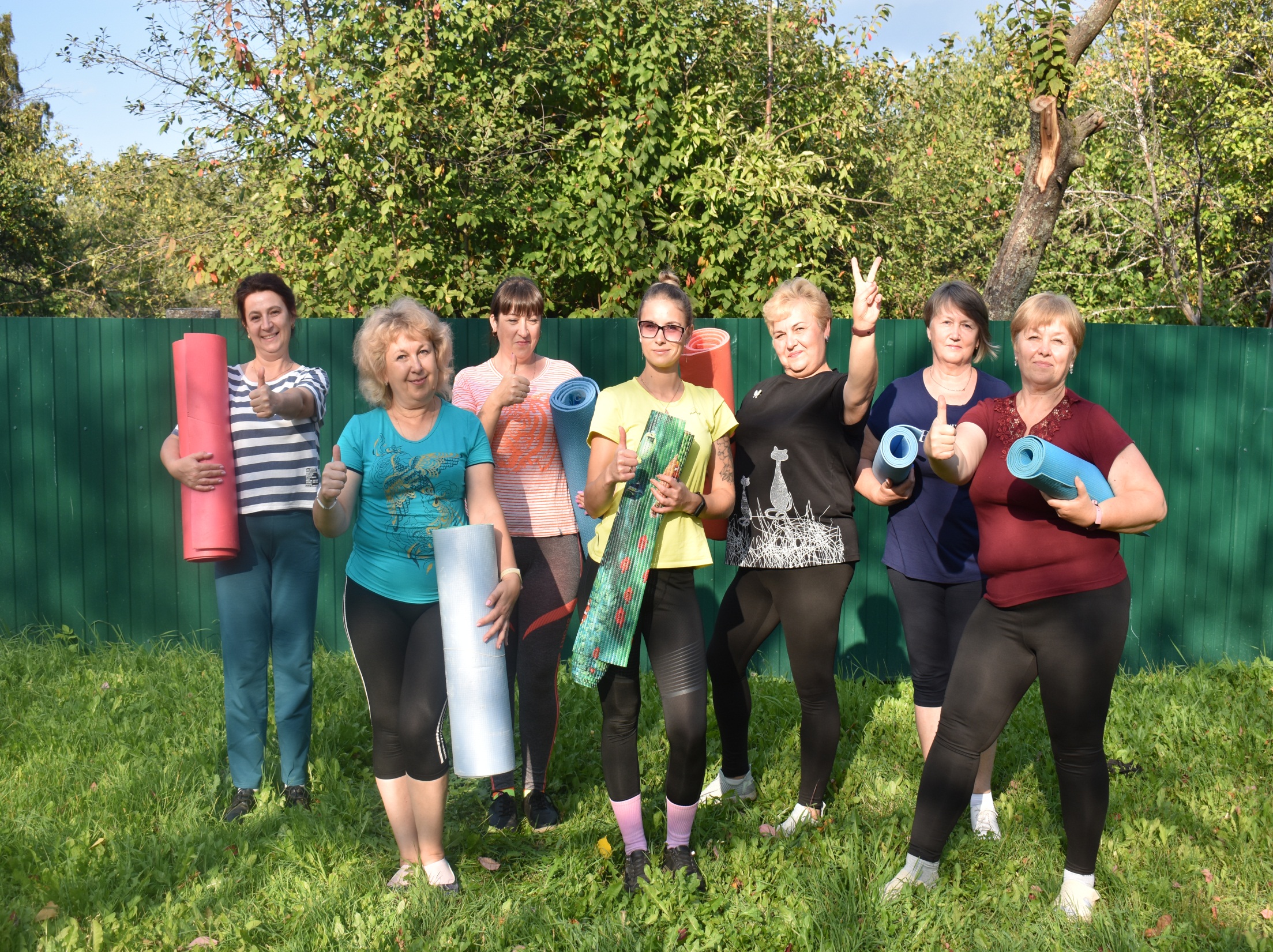 Йога – это возможность обрести гармонию души и тела!
Спасибо за внимание!